Automatic Dependent Surveillance-Broadcast (ADS-B) Update
Hardy S. Bullock
Director of Aviation & Community Services
2
ADS-B is One of Three control initiatives under study/implementation ADS-B
Tower
Flight Procedures
ADS-B investigation and study is a Priority Goal for TTAD in 2018 & 2019
ADS-B Initiative Update
Main Initiative Components
Community Dialogue
Federal Permission
Solution Engineering
Effective Integration
Todays Report
Summary
Check In
Additional Info for Board Decision in June
3
Community Dialogue
ADS-B - A Community Dialogue
Available Information
Community Feedback
The Players
Unintended Consequences
4
Board Workshops 2015 & 2016
Community Workshops 2016 & 2018
Board Meetings 2017 & 2018
Community Dialogue
Civic Group Presentations
Website & E-Blast Publications
Abbi Agency Social Media
Facebook
Instagram
YouTube
Vimeo
Videos
5
Info Sessions
Power Point Presentations
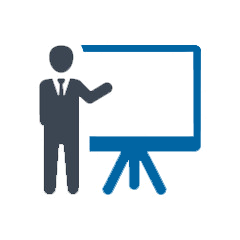 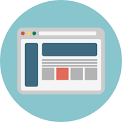 Information Available to our Community
https://truckeetahoeairport.com/aviation/ads-b
Community Presentations
Rotary
Good Morning Truckee
Green Society
Truckee Optimists
Board & ACAT Meetings
Outreach Workshops
6
FAA
Harris Corporation
ABC – X2 Airspace Consultant
Navigational Aid Services Group
FAA Office of Contracting
Congressman McClintock
Cross Roads Strategies
Squaw Valley
Northstar
The Players
7
Will this drive operations at night?
Will it change demand?
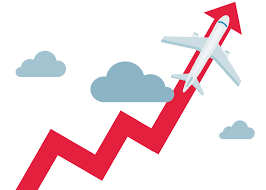 Unintended Consequences
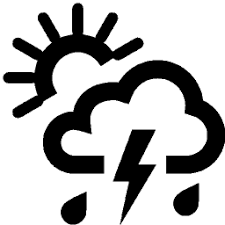 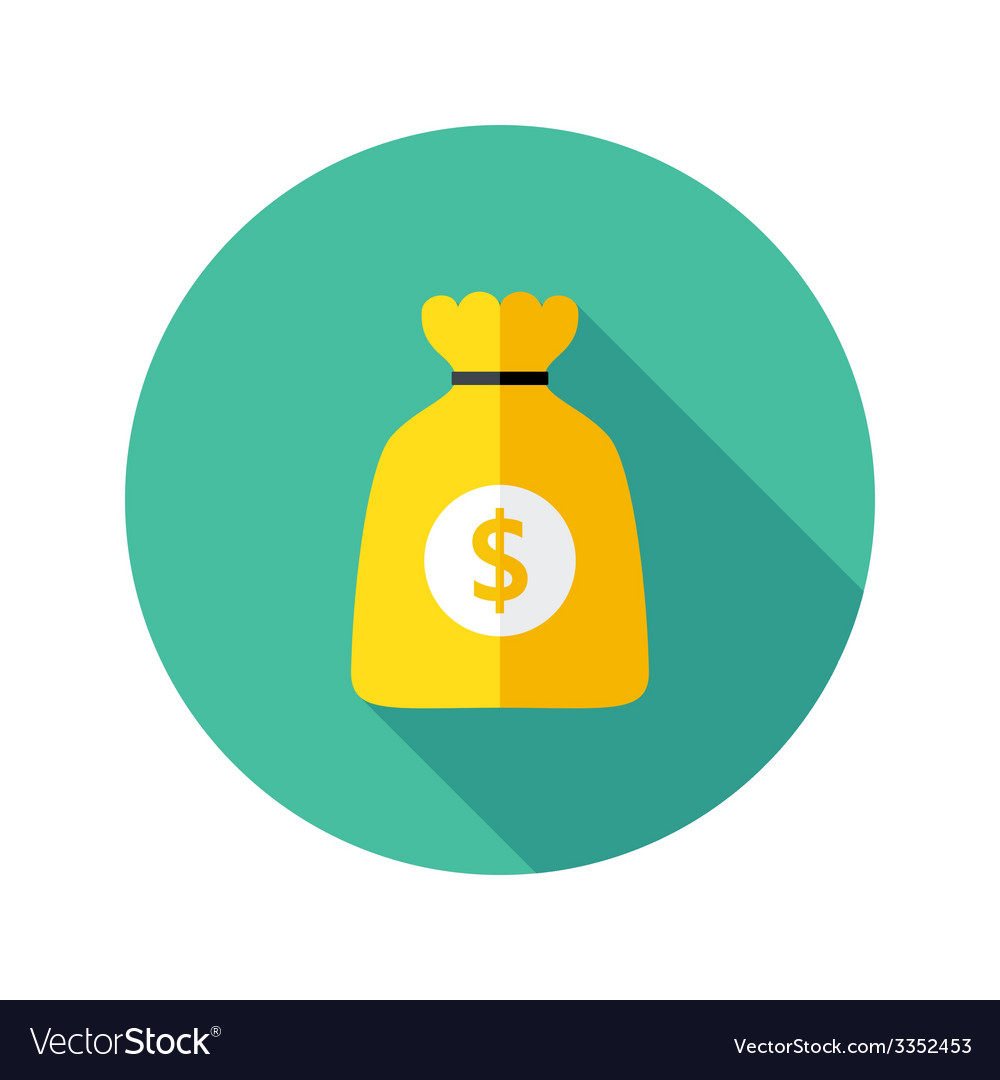 Will it allow aircraft to operate in bad weather?
Is this a wise use of airport money?
8
Final Design and Engineering Cost
Final Estimate of Total System Cost
Outreach Metrics and Feedback Summary
Staff response to Unintended Consequences
Next StepsJune Meeting Deliverables
Questions for the Board
What information does the community or Board need to make an informed decision? 
What have we missed? 
What has to be completed prior to the June 26 Board meeting?

What additional steps need to be taken prior to a decision?